Currículo de Mestrado
Tecnologia Blockchain e Criptomoedas
www.generationblockchain.eu
Por
Escola de Finanças e Gestão de Frankfurt
2022-2024
OERS
01
MÓDULO 5
FUNDAMENTOS DE
CODIFICAÇÃO E PROGRAMAÇÃO
Funded by the European Union. Views and opinions expressed are however those of the author(s) only and do not necessarily reflect those of the European Union or the National Agency. Neither the European Union nor National Agency can be held responsible for them.
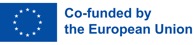 118
Conteúdos Módulo 5
01
Introdução à codificação de contrato inteligente
121
Avaliação de Aprendizagem para o Módulo 5
02
122
01| MÓDULO 5Fundamentos de
Codificação e Programação
Visão geral do capítulo
objetivos de aprendizado
Neste módulo, irá ser apresentado à linguagem de programação Solidity e ao conceito de construção de contratos inteligentes e aplicativos descentralizados.
Após o primeiro módulo, deverá ser capaz de:
 
Aprender a programar um jogo no Ethereum.
Aprender e use conceitos básicos de solidez.
Compreender e implantar ERC721 e colecionáveis ​​criptográficos.
Compreender e ser capaz de programar front-ends de aplicativos e web3.js.
Entender como os feeds de dados e os cálculos funcionam teoricamente e na prática.
Aprender a implantar dApps com Truffle.
Aprender a construir um Oráculo.
Teste contratos inteligentes com Truffle (por exemplo, usando Chai para escrever afirmações mais expressivas, testando contra Loom).
Aprender como implantar no TRON, um dos blockchains públicos de crescimento mais rápido.
Entender os fundamentos do zkSync.
120
01| INTRODUÇÃO À CODIFICAÇÃO DE CONTRATO INTELIGENTE
Como a programação é melhor aprendida ao fazê-lo, vá para o curso Solidity “CryptoZombies”, onde será guiado na implantação de próprios contratos inteligentes depois de ter um bom entendimento do básico. CryptoZombies é uma escola de código interativa gratuita e de código aberto que ensina  a criar jogos no Ethereum. O curso é projetado para iniciantes em Solidity e começa com o básico absoluto. Clique aqui.
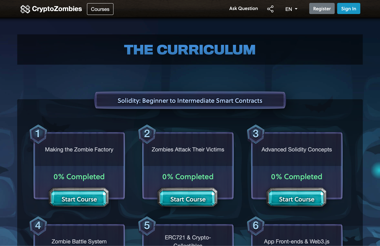 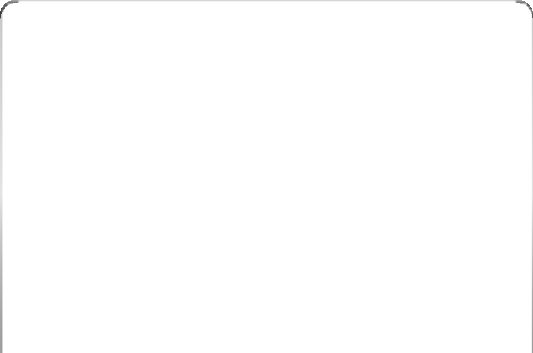 Durante a seção “Solidity: Beginner to Intermediate Smart Contracts”, você aprenderá:

Como construir um jogo no Ethereum
Conceitos básicos de solidez
ERC721 e colecionáveis ​​criptográficos
Front-ends de aplicativos e web3.js
 
Durante a seção “Chainlink: Oráculos Descentralizados”, você aprenderá:

Como funcionam os feeds de dados e os cálculos
 
Durante a seção “Advanced Solidity: Get Deep Knowledge”, você aprenderá:

Implante dApps com Truffle
Como construir um Oráculo
Testando Smart Contracts com Truffle (por exemplo, usando Chai para escrever assertivas mais expressivas, testando contra Loom)
Durante a seção “Beyond Ethereum: Explore the Blockchain Ecosystem”, você aprenderá:

O básico do zkSync
 
Durante a seção “Tron: Descentralize a Web”, você aprenderá:

Como implantar no TRON, um dos blockchains públicos de crescimento mais rápido
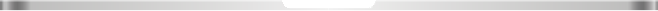 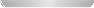 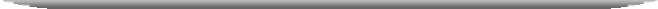 CLIQUE PARA VER
121
02
AVALIAÇÃO DE APRENDIZAGEM PARA O MÓDULO 5
122
Para testar o seu conhecimento, conclua esta avaliação de aprendizagem como parte de sua nota geral do curso.Clique aqui.
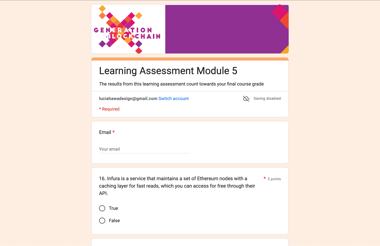 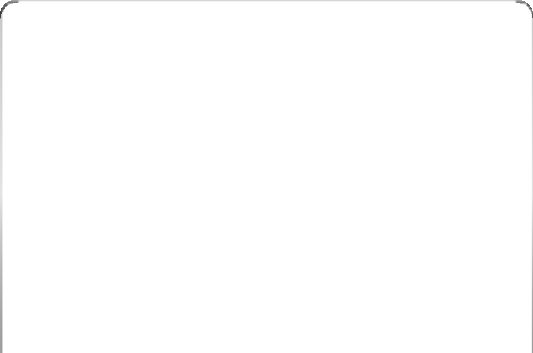 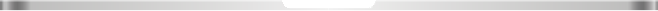 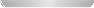 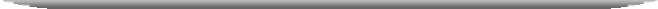 CLIQUE PARA VER
123
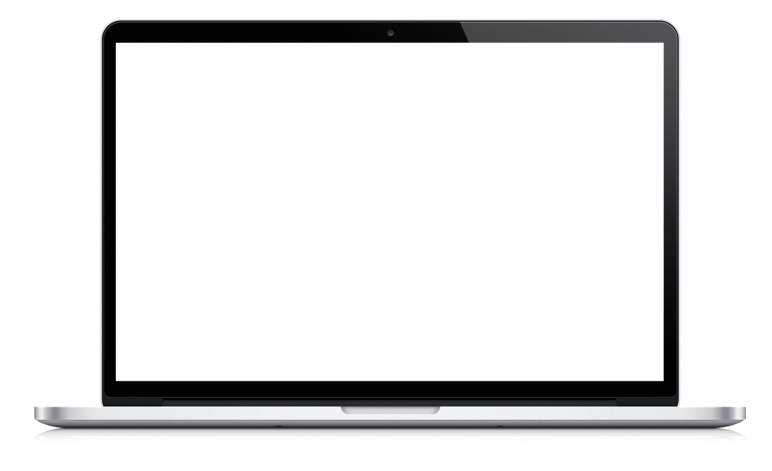 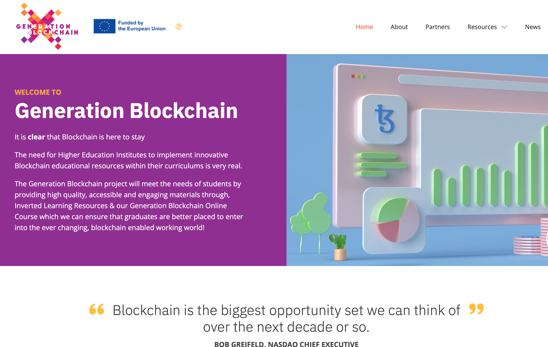 siga sua jornada
www.generationblockchain.eu
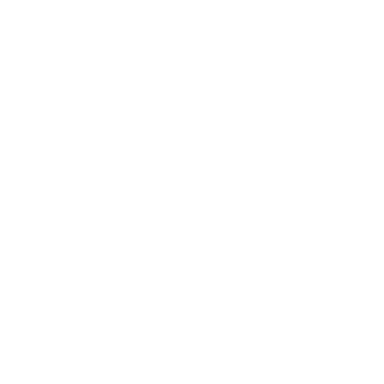